Realizacja przedsięwzięcia w ramach projektu „Ponadnarodowa mobilność uczniów” 
w ramach Programu Operacyjnego Wiedza Edukacja Rozwój 2014-2020 współfinansowanego z Europejskiego Funduszu Społecznego
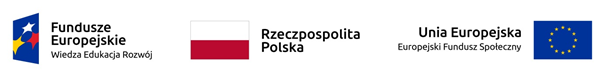 „Interaktywna nauka w międzynarodowym środowisku”
2020-1-PMU-3357
WSPARCIE 
W RAMACH PROJEKTU
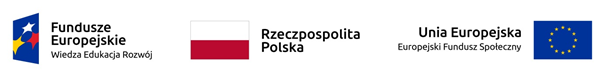 Udział ucznia w projekcie jest całkowicie darmowy, wszystkie wydatki w związku z realizowanymi działaniami są pokrywane z dofinansowania pozyskanego przez Szkołę

Uczestnicy w ramach projektu mają zapewnione:
Przejazd na trasie Polska – Grecja – Polska
Zakwaterowanie w hotelach o standardzie minimum 3*
Pełne wyżywienie (3 posiłki dziennie w formie bufetu)
Opiekę pracowników instytucji greckiej w trakcie realizacji programu praktyk
Zajęcia kulturowe (wycieczki, bilety wstępu, przewodnik)
Opiekę pilota
Pakiet ubezpieczeń na czas wyjazdu
Zajęcia przygotowawcze przed odbyciem mobilności
Certyfikaty i potwierdzenia nabytych kompetencji
Badanie na obecność COVID-19 przed wyjazdem
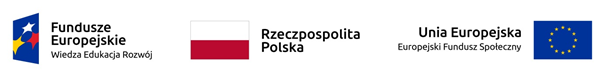 MOBILNOŚĆ
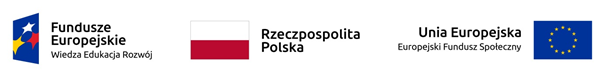 Mobilność uczniów potrwa 12 dni, z czego 10 przeznaczone zostanie na realizację programu merytorycznego, w pozostałe dni realizowany będzie program kulturowo-dydaktyczny. 
Do okresu mobilności należy również doliczyć  po jednym dniu przed oraz po zakończeniu mobilności.
MOBILNOŚĆ UCZNIÓW
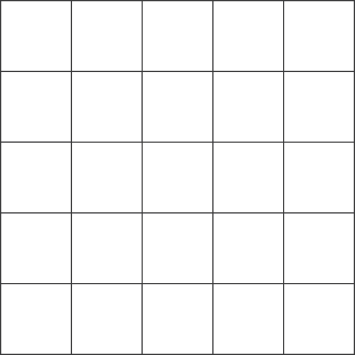 TERMIN WYJAZDU: 02.04.2022 r. – 15.04.2022 r.
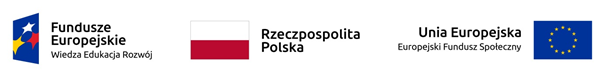 PODRÓŻ
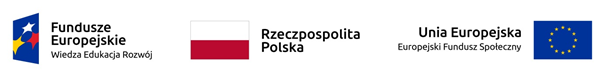 Przebieg podróży do Grecji

Wyjazd w sobotę 02.04.2022Podstawienie autokaru o godzinie 6:30 pod siedzibą Szkoły
Przejazd potrwa około 26h, podczas podróży, zapewniony zostanie suchy prowiant, oraz ciepły posiłek w Słowacji/Czechach 
Przyjazd do miejsca zakwaterowania planowany jest w poniedziałek w godzinach porannych
Przed wyjazdem w piątek 01.04.2022 r. wszyscy uczestnicy (uczniowie, opiekunowie) zostaną przebadani na obecność wirusa COVID-19. Badanie zostanie przeprowadzone w szkole, koszty badania zostaną pokryte z budżetu projektu. Badanie zostanie zrealizowane w Szkole lub w punkcie ALAB.
Każdy z uczestników musi posiadać dowód osobisty lub paszport
W trakcie podróży grupie przewodzić będzie profesjonalny pilot posiadający doświadczenie w realizacji podróży na tej trasie
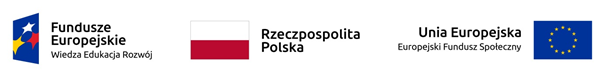 Przebieg podróży z Grecji

Wyjazd z hotelu w czwartek w 14.04.2022 
Przyjazd do Polski w piątek 15.04.2022 w godzinach popołudniowych/wieczornych 
Podczas podróży powrotnej uczniowie zostaną zaopatrzeni w suchy prowiant, na trasie planuje się postój na jeden gorący posiłek
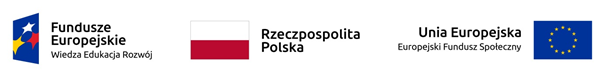 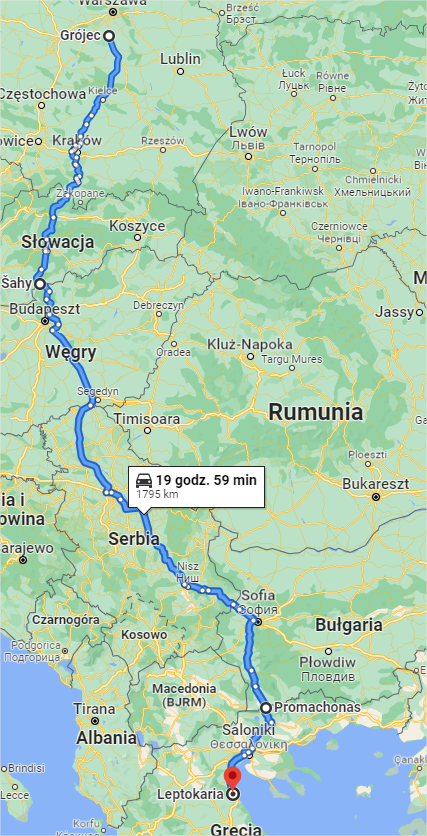 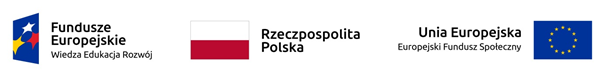 POBYT
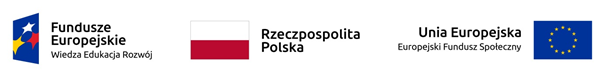 Hotel San Panteleimon
Hotel: Standard ****
Uczestnicy podczas pobytu będą mieli zapewnione pełne wyżywienie (śniadanie, obiad, kolacja), do dyspozycji zostają wszelkie atrakcje hotelu.
Pokoje 2, 3, 4-osobowe wyposażone w łazienki
Ogród, restauracja, 2 baseny, minimarket
Wi-fi, klimatyzacja, tv, lodówka
Suszarka do włosów i ręcznik w wyposażeniu pokoju 
Odległość od plaży 250 metrów, basen z ratownikiem na terenie obiektu

Reżim sanitarny
W greckich hotelach panuje restrykcyjny reżim sanitarny, właściciele podchodzą do swych obowiązków bardzo poważnie, ich przestrzeganie jest nadzorowane. Elementy (maksymalne obłożenie 75%, ścianki pleksi w restauracji, dyspensery ze środkami odkażającymi)
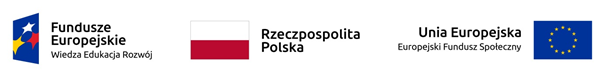 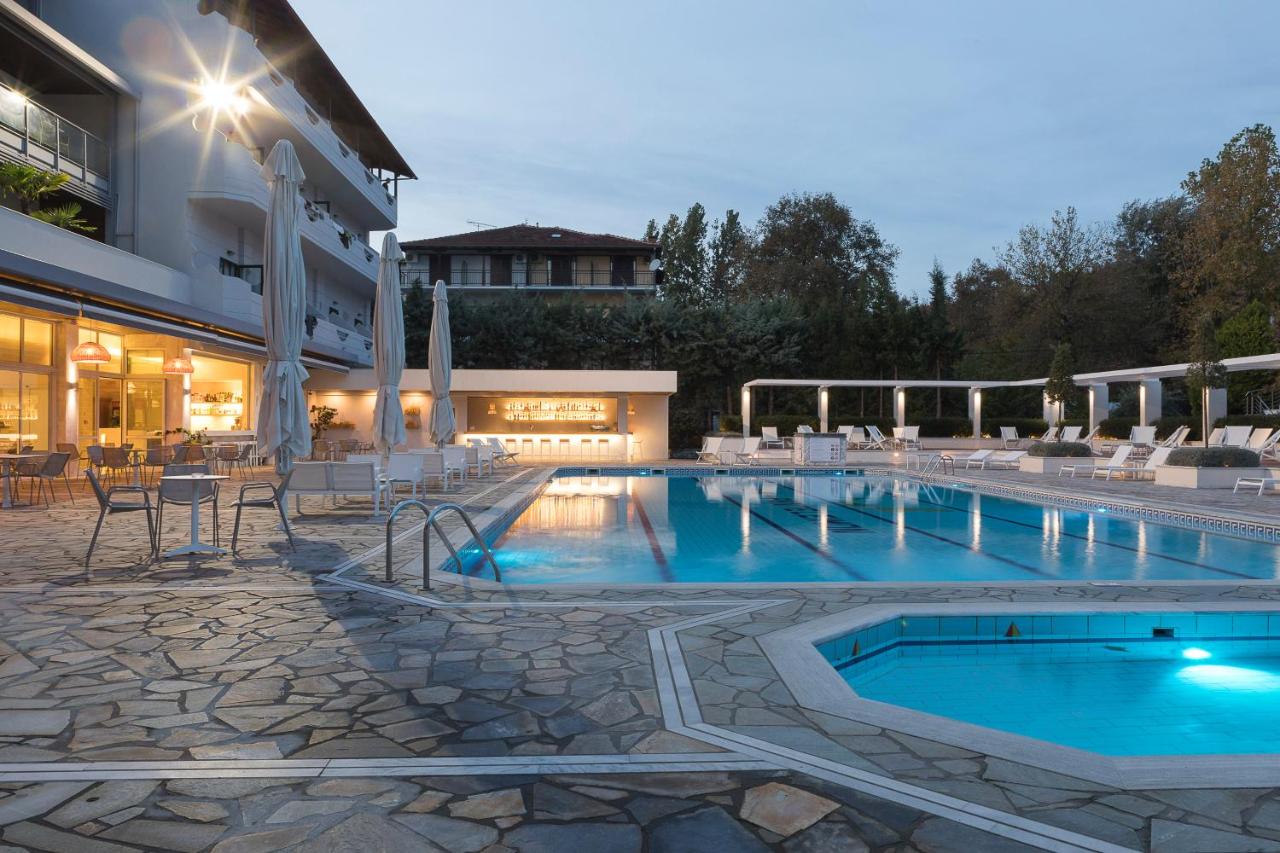 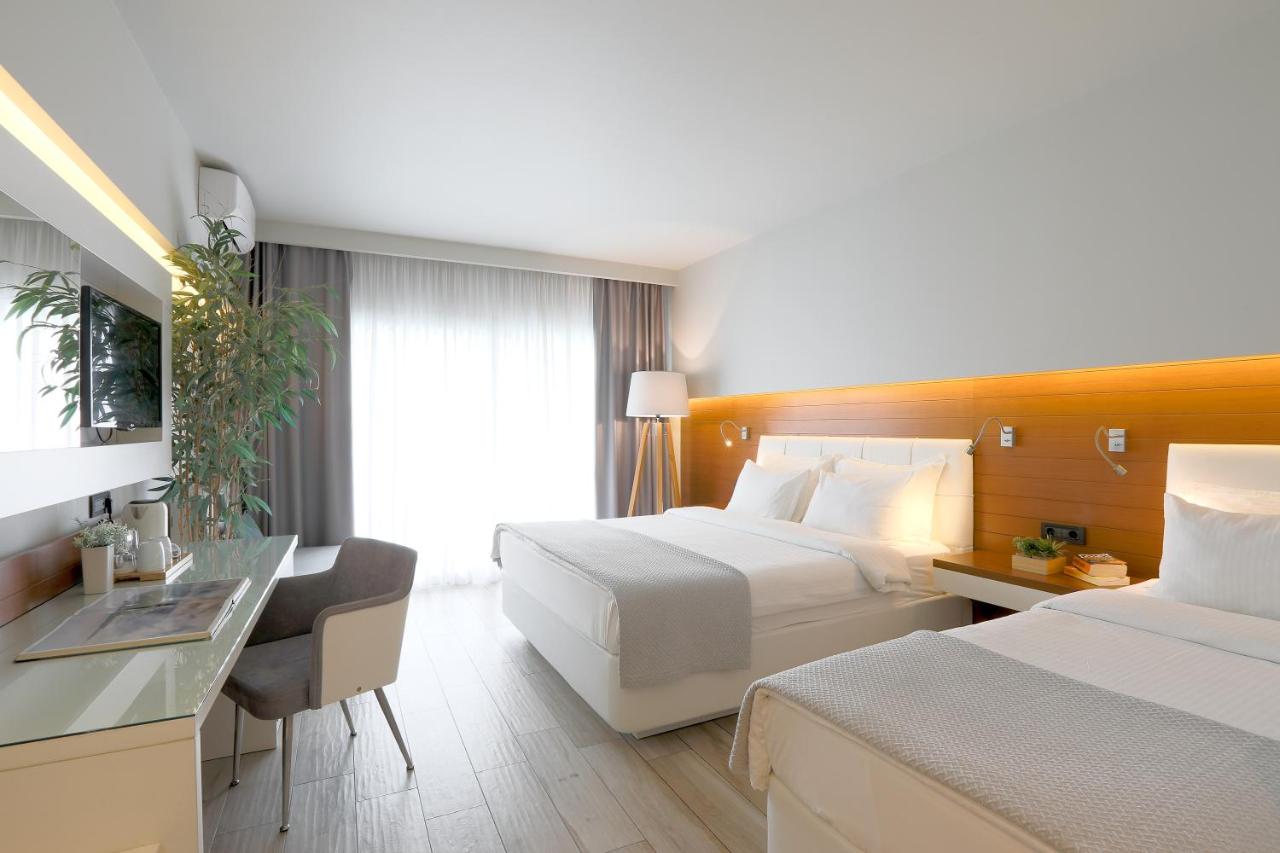 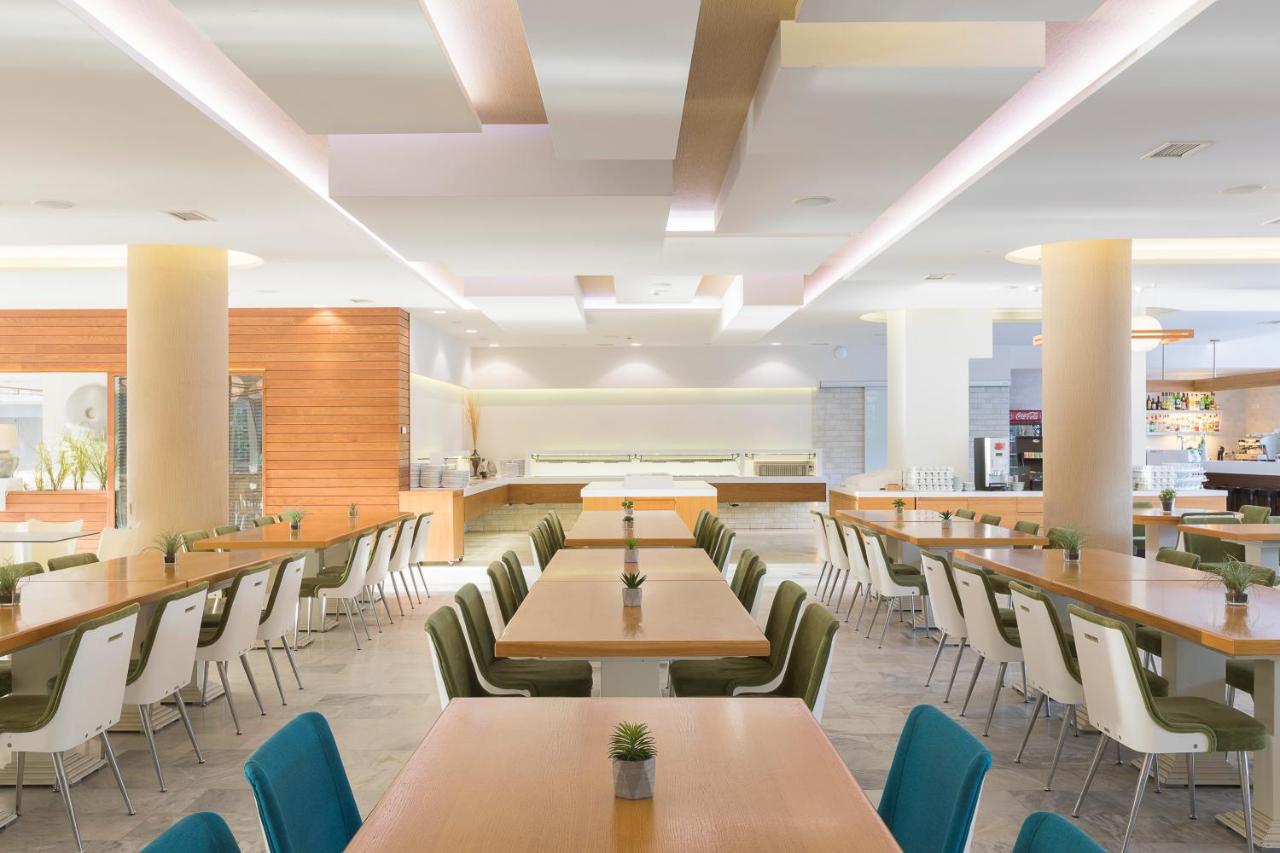 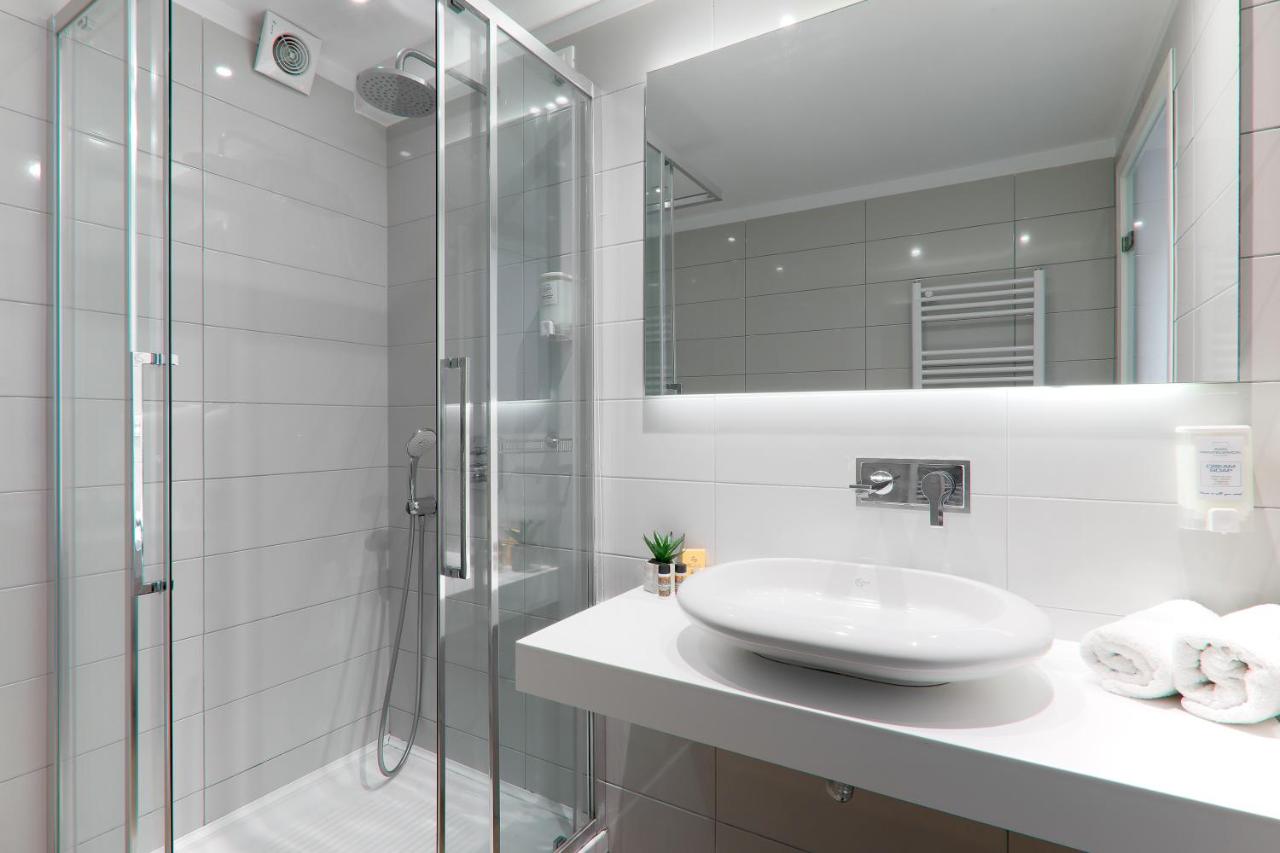 PROGRAM KULTUROWY
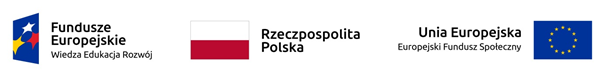 PROGRAM KULTUROWY
Program kulturowy realizowany będzie w weekend oraz po godzinach zajęć. Planuje się wycieczki uczestników do jednego z większych ośrodków miejskich Larisa lub Saloniki, zwiedzanie Klasztorów Meteory, wąwóz Tempe, w przypadku dobrej pogody rejs statkiem po morzu Egejskim. 

Po godzinach praktyk uczestnicy będą mieli zapewnioną animacje czasu wolnego, gry i zabawy integracyjne, wieczory z kulturą i kuchnią grecką, dyskoteki itp.
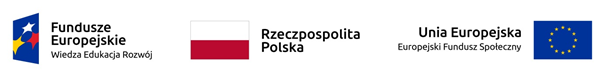 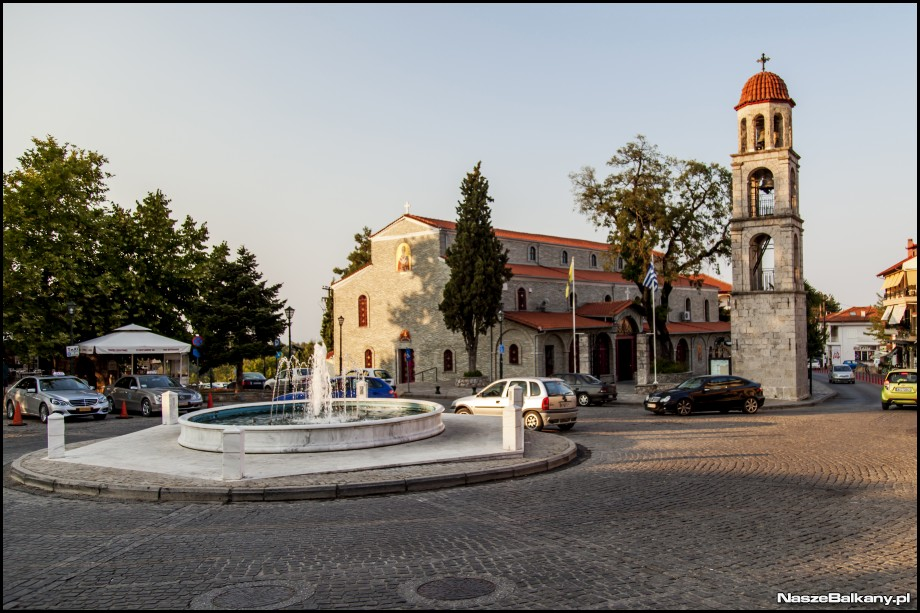 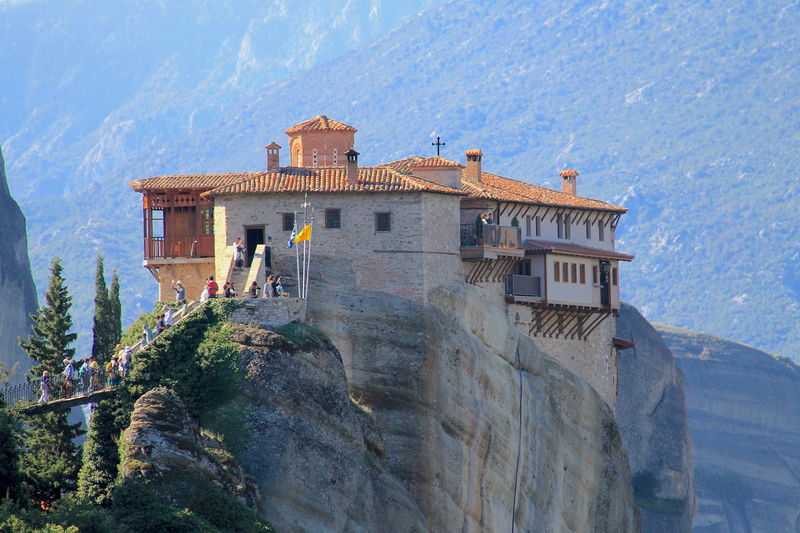 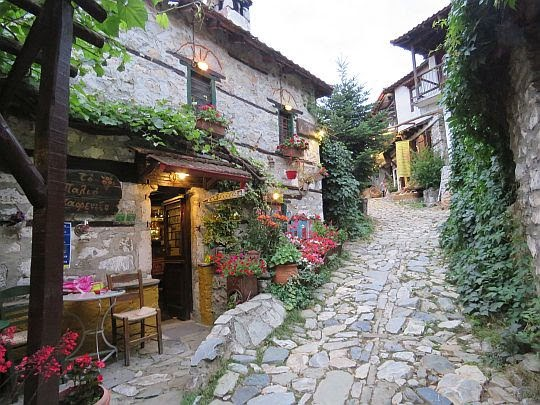 Litochoro
Meteory
Palaios Panteleimonas
Fot. www.podrozepoeuropie.pl/greckie-meteory-zwiedzanie/
Fot. www.naszebalkany.pl
Fot. www. gorskiewedrowki.blogspot.com/2018/08/grecja-dzien-6-paleo-panteleimonas.html
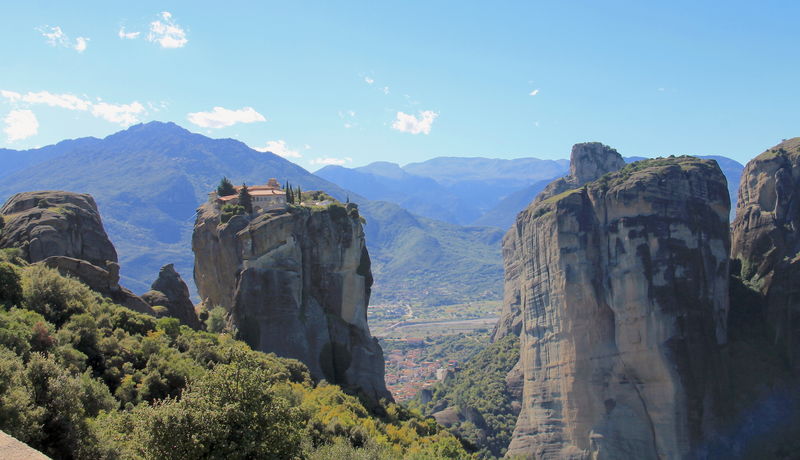 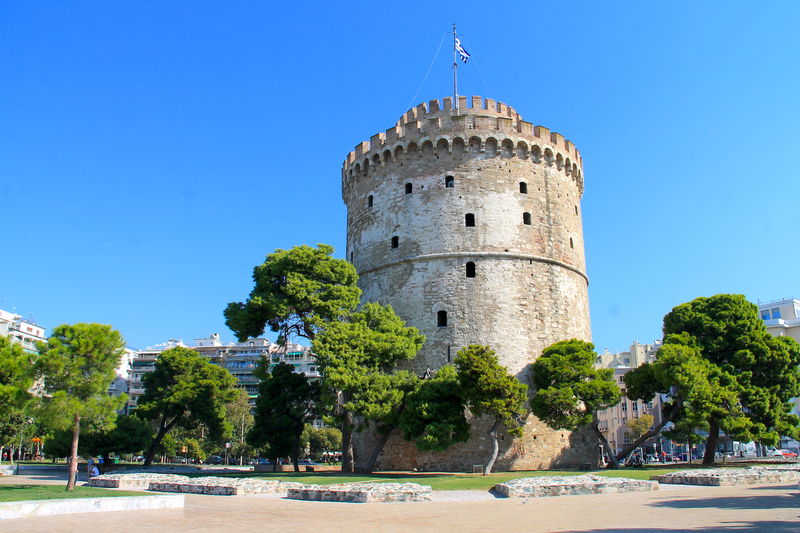 Meteory
Saloniki
Fot. www.podrozepoeuropie.pl/greckie-meteory-zwiedzanie/
Fot. www.podrozepoeuropie.pl/saloniki-zwiedzanie/
ISTOTNE INFORMACJE
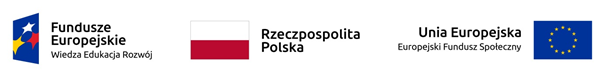 COVID-19
W związku z realizacją przedsięwzięcia w dobie panującej pandemii COVID-19, zarówno szkoła, jak i partnerzy projektu dołożą wszelkich starań, aby zapewnić uczestnikom odpowiedni poziom bezpieczeństwa. 
 
Uczeń, przystępując do udziału w przedsięwzięciu, zostaje zobligowany do przestrzegania procedur i wytycznych określonych przez partnerów projektuw celu minimalizacji ryzyka zachorowania.  

Przykładowo - dystansowanie społeczne, korzystanie z maseczek ochronnychw miejscach wymaganych, dezynfekcja rąk. 

Uczestnicy zobowiązani są informować niezwłocznie Koordynatora Projektu/Dyrektora Szkoły o występujących problemach zdrowotnych (tj. kaszel, katar, temperatura), aby wdrożyć odpowiednie środki zaradcze. 

Przed wyjazdem, osoby nie posiadające zaświadczeń o przyjęciu szczepienia (Paszportu Covidowego), przed wyjazdem piątek/sobota przejść będą musieli obowiązkowe testy na obecność COVID-19. Testy prowadzone będą w szkole na koszt projektu.
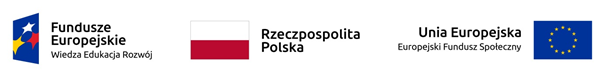 BEZPIECZEŃSTWO
Odpowiedzialność finansowa za szkody wyrządzone w autokarze, hotelui w każdym innym miejscu

Ogólne poszanowanie i zachowania porządku w trakcie drogi i pobytu

Zakaz spożywania alkoholu (odesłanie do domu na koszt rodziców, nagana dyrektora itp.)

Telefony komórkowe (Serbia, Macedonia) 

Bezwzględny zakazu samodzielnego opuszczania terenu hotelu (w tym także mieści się zakaz samowolnych wyjść na plażę). Wszelkie wyjścia tylkow towarzystwie opiekunów.

Szacunek do innych grup

Opiekę nad uczestnikami w trakcie całej mobilności sprawują nauczyciele, pilot, mentorzy kształcenia zawodowego oraz przedstawiciele Instytucji Przyjmującej. Uczniowie stosują się do ich poleceń.
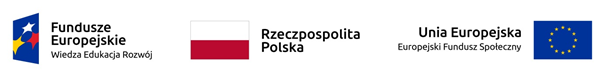 CO ZABRAĆ ?
Dokument tożsamości: Dowód osobisty i/lub Paszport

Karta EKUZ (Europejska Karta Ubezpieczenia Zdrowotnego, mimo iż organizacja wysyłająca zapewnia ubezpieczenie)

Legitymacja szkolna

Badanie COVID 19  lub Paszport Covidowy 

Przyjmowane leki

LISTE RZECZY I PORADNIK DOTYCZĄCY ZASAD PAKOWANIA OTRZYMAJĄ PAŃSTWO MA MAILA
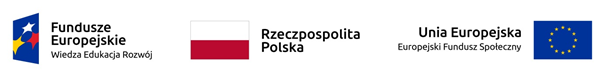 OBOWIĄZKI UCZNIA
Uczestnictwo w zajęciach przygotowawczych 

Uzupełnienie zajęć e-learning

Uzupełnienie indywidualnej ankiety beneficjenta po powrocie 

Bezwzględne przestrzeganie regulaminu mobilności
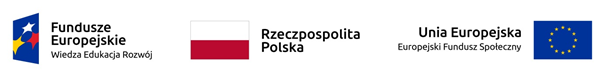